MICROPROCESSOR SYSTEMS                 Week-1
Instructor:
Engr. Yasir Salam
MS Computer Engineering(UET, Lahore)
Basic information about course
Basic information about course
Course Description
Microprocessor Systems is one of the most practical courses for electrical engineers. This course fully utilizes knowledge learned in the fundamentals of digital logic design and programming. Students will learn the architectural issues of simple 1-bit microprocessor concluding to 8086(16-bit) microprocessor architecture. Students will be able to design decoding circuitry for interfacing memory and basic I/O devices with microprocessor. Further, basic I/O controllers for interfacing will be covered in this portion of the course. Students will be able to write and analyze the 8086 assembly language programs containing arithmetic, logic, loop, and program control instructions.
Basic information about course
Course Outline
Introduction to microprocessors and microcontrollers, basic concepts, control unit, internal registers, ALU of an 8-bit or 16-bit microprocessor, timing and sequencing, peripherals and interfacing, memory and I/O synchronization, wait state, hardware single stepping, memory speed requirements, logic levels, loading and buffering. Understanding the instruction set, data transfer, logic operations and branching, programmed I/O interrupts, microprocessor system design, machine code and assembly language programming.
Basic information about course
Course Learning Outcomes (CLOs)
Upon successful completion of this course, the student will be able to:

CLO-1: Explain the basics of microprocessor architecture with an emphasis on 8085 and 8086 processors. [Congnitive-2]

CLO-2: Demonstrate the concepts of interfacing the memory and I/O devices with the microprocessor.  [Congnitive-3]

CLO-3: Develop and analyze assembly language programs containing arithmetic, logic, loop, and program control instructions. [Congnitive-4]
Basic information about course
Text Books
Douglas V. Hall, "Microprocessor and Interfacing", Tata McGraw-Hill. 3rd Edition
Charles Gilmore, "Microprocessors: Principles and Application", McGraw- Hill. 2nd Edition
Mazidi, "Programming, Interfacing and Design using 8086"
Basic information about course
Basic information about course
ENIAC - background
Electronic Numerical Integrator And Computer
Eckert and Mauchly
University of Pennsylvania
Trajectory tables for weapons 
Started 1943
Finished 1946
Too late for war effort
Used until 1955
Computer Structure - Top Level
Computer
Peripherals
Central
Processing 
Unit
Main 
Memory
Computer
Systems
Interconnection
Input
Output
Communication
lines
MICROPROCESSOR SYSTEMSThe CPU - MICROPROCESSOR
DEFINITION: “An integrated circuit which performs arithmetic and logical operations on data, as instructed.”
CPU
Arithmetic
and 
Logic Unit
Computer
Registers
I/O
System
Bus
CPU
Internal CPU
Interconnection
Memory
Control
Unit
History
INTEL 4004(4 bit) in 1971
740KHz(maximum)
2300 Transistors
INTEL 4040
INTEL 8008(8 bit)
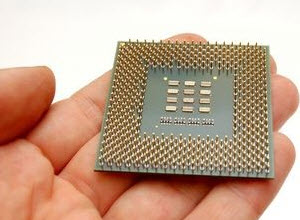 Generations of Microprocessor
1st Generation (4-bit)
1971 to 1973
Intel 4004, 8008, IMP-16
2nd Generation (8-bit)
1973 to 1978 
Motorola 6800 and 6801, INTEL-8085 and Zilogs-Z80
3rd Generation (16-bit)
1979 to 1980
INTEL 8086/80186/80286 and Motorola 68000 and 68010 were developed
Four times better speed than 2G
Generation of Microprocessor
4th Generation (32-bit)
1981 to 1995
INTEL-80386 and Motorola’s 68020/68030 were the popular processors
5th Generation (64-bit)
1995 to until now
High-performance
High-speed  
Pentium, Celeron, Dual and Quad core
MICROPROCESSOR SYSTEMSTYPES
PURPOSE

GENERAL PURPOSE COMPUTING
APPLICATION SPECIFIC COMPUTING
EMBEDDED COMPUTING

ARCHITECTURE 

INSTRUCTION SET
N-BIT ARCHITECTURE
MICROPROCESSOR SYSTEMSMICROPROCESSOR- BASIC STRUCTURE
Control Unit: Controls the operations of the CPU and hence   the  computer
ALU: Performs the computer’s data processing  functions
Registers: Provides storage internal to the CPU

CPU Interconnection(BUS):Some  
     mechanism that provides for  
     communication  among the 
     control unit, ALU, and registers
MICROPROCESSOR SYSTEMSMICROPROCESSOR- BASIC STRUCTURE
REGISTERS
MICROPROCESSOR SYSTEMSMICROPROCESSOR- BASIC STRUCTURE
ALU  (ARITHMETIC AND LOGIC UNIT)
MICROPROCESSOR SYSTEMSMICROPROCESSOR- BASIC STRUCTURE
CPU Interconnection(BUS):
A collection of wires
Data , control and address

Control Unit:
Its finite state machine
Decode the instruction
Generate outputs for all other modules according to the instruction
Structure - Control Unit
Control Unit
CPU
Sequencing
Logic
ALU
Control
Unit
Internal
Bus
Control Unit 
Registers and 
Decoders
Registers
Control
Memory
MICROPROCESSOR
2^4x4 RAM
ADRS

W/R

CS

DATA IN 

DATA OUT
1
MICROPROCESSOR
FETCH CYCLE
2^4x4 RAM
ADRS

W/R

CS

DATA IN 

DATA OUT
FETCH
STATE
0
0
0    0   0    0
1
0    0   0    0
1
X
1
0
0    0   0    0
0
0 0 0 1
0    0   0    0
0    0   0    0
0
MICROPROCESSOR
FETCH CYCLE
2^4x4 RAM
ADRS

W/R

CS

DATA IN 

DATA OUT
EXECUTE
STATE
0
0
0    0   0    0
1
0    0   0    0
0    0   0    1
1
X
1
0
0    0   0    0
0
0 0 0 1
0    0   0    0
0    0   0    0
0
MICROPROCESSOR
EXECUTE CYCLE
2^4x4 RAM
ADRS

W/R

CS

DATA IN 

DATA OUT
EXECUTE
STATE
0
1
0    0   0    0
0
0    0   0    1
1
X
0
0
0    0   0    0
1
0    0   0    0
0    0   0    0
0
MICROPROCESSOR
EXECUTE CYCLE
2^4x4 RAM
ADRS

W/R

CS

DATA IN 

DATA OUT
FETCH
STATE
0
1
0    0   0    1
0
0    0   0    1
1
X
0
0
0    0   0    1
1
0    0   0    0
0    0   0    0
0
MICROPROCESSOR
EXECUTE CYCLE
2^4x4 RAM
ADRS

W/R

CS

DATA IN 

DATA OUT
FETCH
STATE
0
1
0    0   0    1
0
0    0   0    1
1
X
0
0
0    0   0    1
0
0    0   0    1
0    0   0    0
1
8085 MICROPROCESSOR
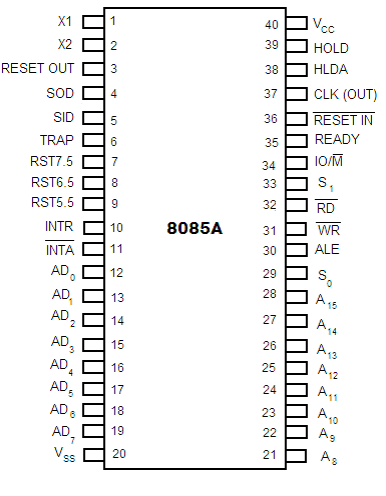 8-bit
40-pin IC
+5V for power
Maximum Frequency 3MHz
Data Bus 8-bit
Address Bus 16-bit
Can address 2^16 = 64 KB 
   of memory
8085 INTERNAL ARCHITECTURE
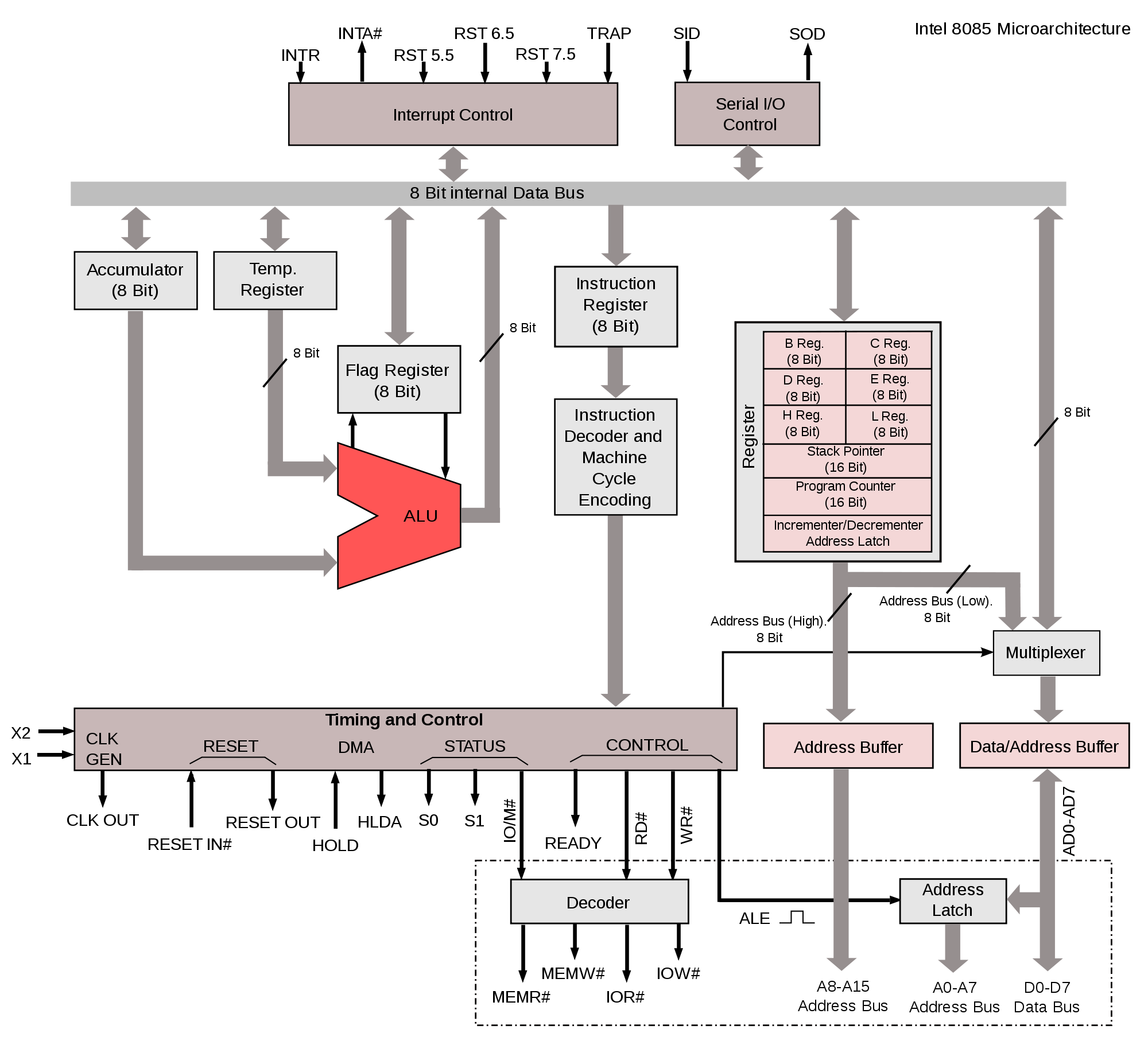 Arithmetic and Logical Unit
ALU performs the actual numerical (Arithmetic) and logical operations 
Arithmetic ( Addition, Subtraction, Division and Multiplication
Logical ( AND, OR, etc…)
Takes data from memory and AC(Accumulator)
Results are stored in AC
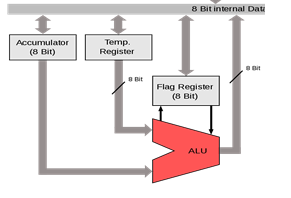 Registers(General Purpose)
The 8085 has six general-purpose registers to store 8-bit data
Identified as B, C, D, E, H and L
Can be combined as BC, DE and HL
16-bit operations
Registers(Special Function)
The 8085 also has some special function registers (dedicated to perform specific functions)

Accumulator (AC)
8-bit register
Part of ALU
Store data to be used by ALU
Stores Result
Registers(Special Function)
2. Flag Register
Shows the status of different operations performed by the ALU
Zero(Z)
Carry(CY)
Auxiliary Carry(AC)
Parity(P)
Sign(S)
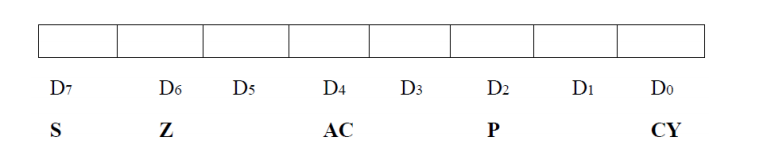 Registers(Special Function)
3. Program Counter (PC)
16-bit
Deals with the sequence of instruction execution
Memory Pointer
Carry the address of from which next byte is to be fetched
Increment by one
Registers(Special Function)
4. Stack pointer(SP)
16-bit register
Point memory location called stack
16-bit address stored the SP
Beginning of stack

5. Instruction Register/Decoder
8-bit register
Stores current instruction
Before execution
Decode and interpret instruction
Registers Organization
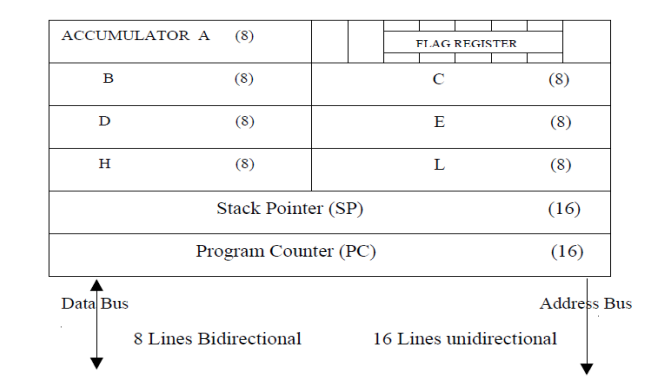 REVIEW